2
ive Jehová y vive 
tu alma, que apenas 
hay un paso entre 
mí y la muerte
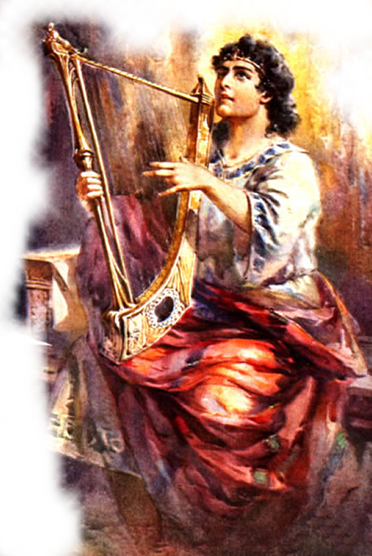 v
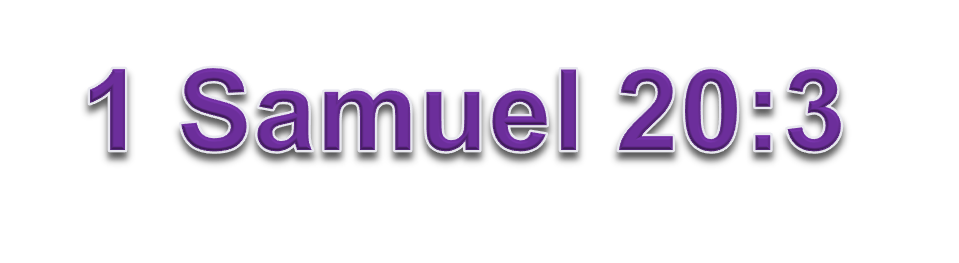 [Speaker Notes: Eclesiastés 11:8 pero aunque un hombre viva muchos años, y en todos ellos tenga gozo, acuérdese sin embargo que los días de las tinieblas serán muchos. Todo cuanto viene es vanidad.
Santiago 4:14 cuando no sabéis lo que será mañana. Porque ¿qué es vuestra vida? Ciertamente es neblina que se aparece por un poco de tiempo, y luego se desvanece.
2Sa 14:14  Porque de cierto morimos, y somos como aguas derramadas por tierra, que no pueden volver a recogerse; ni Dios quita la vida, sino que provee medios para no alejar de sí al desterrado.
Hebreos 11:13 Conforme a la fe murieron todos éstos sin haber recibido lo prometido, sino mirándolo de lejos, y creyéndolo, y saludándolo, y confesando que eran extranjeros y peregrinos sobre la tierra.]
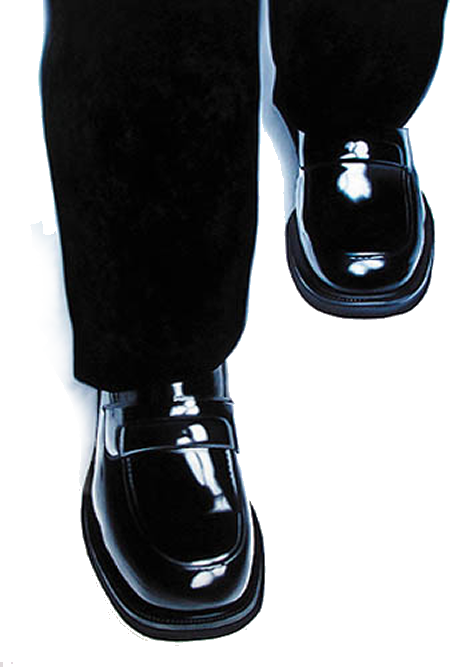 1
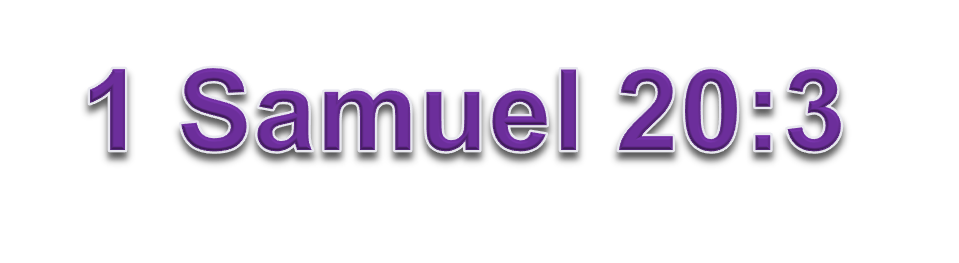 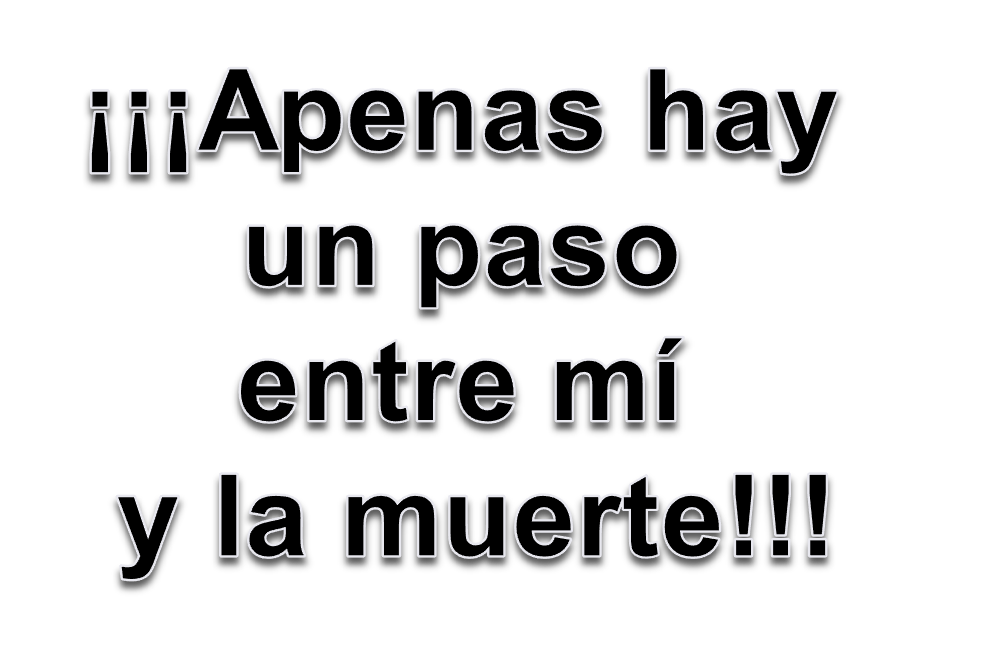 [Speaker Notes: La muerte! No sabemos cuándo tendremos que enfrentarla solo sabemos que vendrá  
Cuando Dios creó al hombre, dice la escritura que lo hizo del polvo de la tierra 
Gen 3:19
  Con el sudor de tu rostro comerás el pan hasta que vuelvas a la tierra, porque de ella fuiste tomado; pues polvo eres, y al polvo volverás]
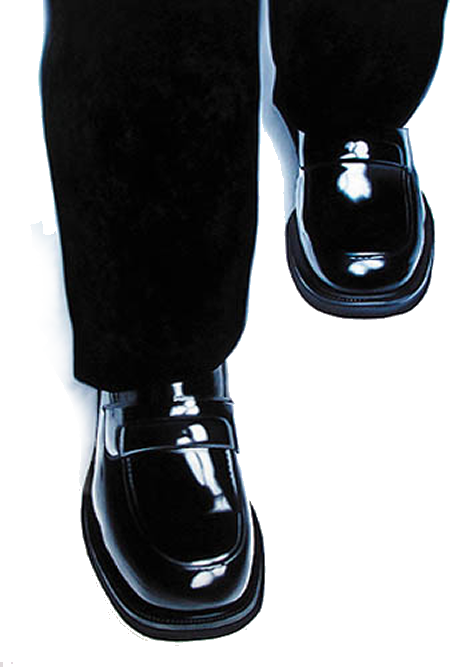 LA MUERTE ES 
INEVITABLE A 
TODO HOMBRE
3
¿Qué hombre vivirá y no verá muerte?(Sal 89:48) 
“ Porque yo sé que me conduces a la muerte, Y a la casa determinada a todo viviente” (Job 30:23).
“Está establecido para los hombres que mueran una sola vez, y después de esto el juicio…” (Hebreos 9:27).
[Speaker Notes: With But One Exception – Death Is An Inevitable Step!]
4
LA MUERTE ESTA 
A SOLO UN PASO
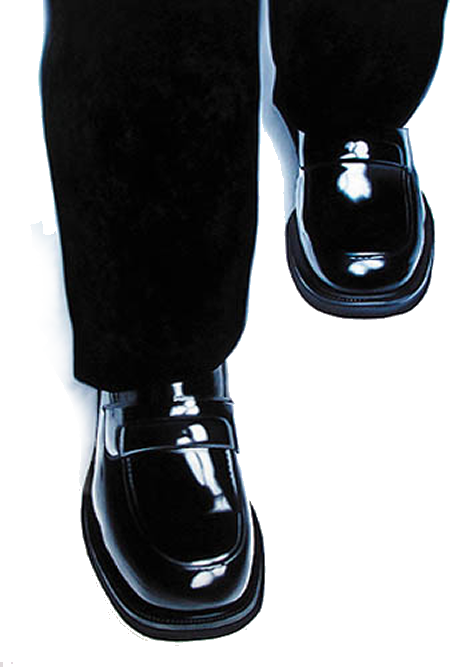 Ecl_8:8  
No hay hombre que tenga potestad sobre el espíritu para retener el espíritu, ni potestad sobre el día de la muerte
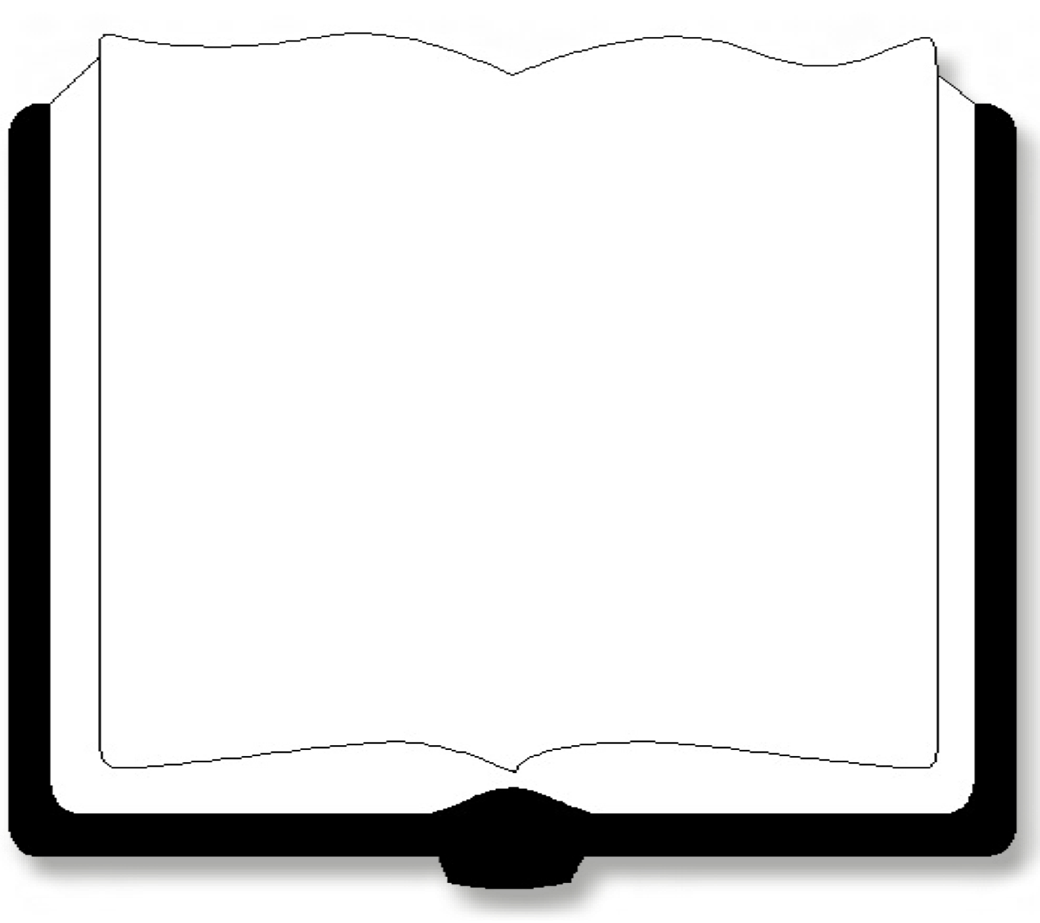 Stg 4:13-14   
    ¡Vamos ahora! los que decís:   Hoy y mañana iremos a tal ciudad, y estaremos allá un año, y traficaremos, y ganaremos; 
  cuando no sabéis lo que será mañana. Porque ¿qué es vuestra vida? Ciertamente es neblina que se aparece por un poco de tiempo, y luego se desvanece
Don McClain
[Speaker Notes: Death Is A Short Step!!
Lack of knowledge –
Lack of control –
Vulnerable -]
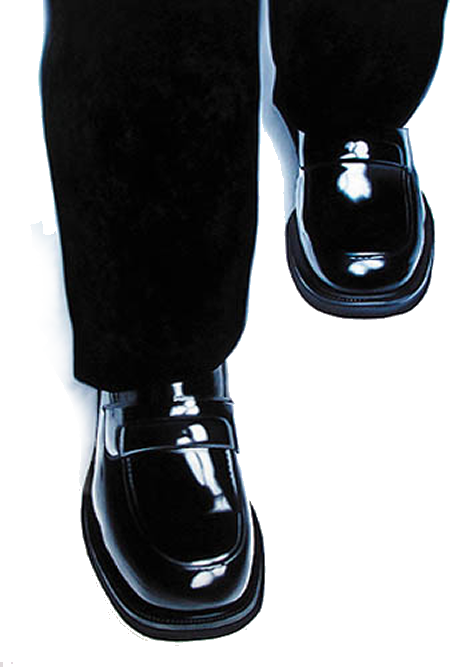 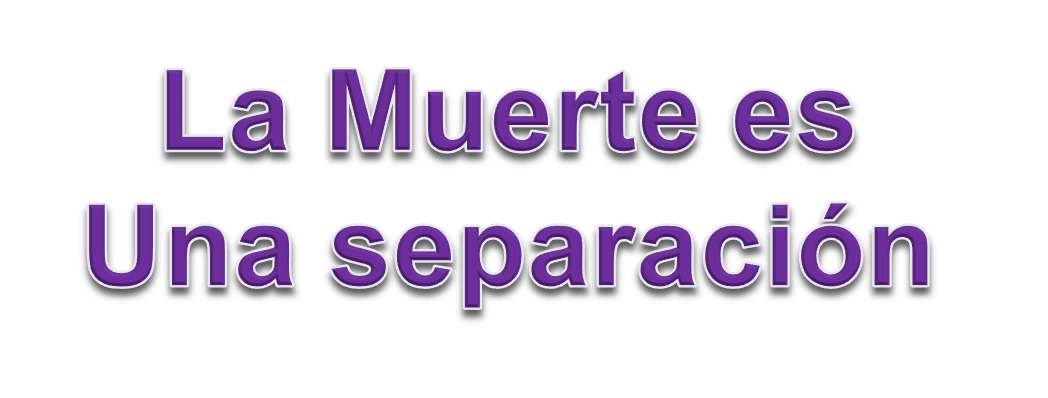 7
1.  Nos separa de familiares y amigos. –(2 Samuel 12:23)
2. Nos separa de todo lo terrenal -(1 Tim 6:7)
3.  Separa el cuerpo del espíritu. (Gen 3:19; Ecl. 12:6-7).
[Speaker Notes: With But One Exception – Death Is An Inevitable Step!]
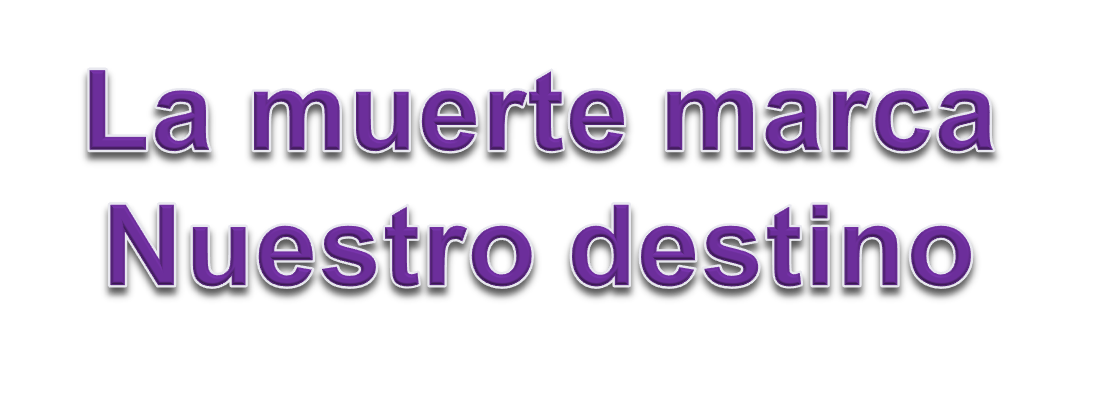 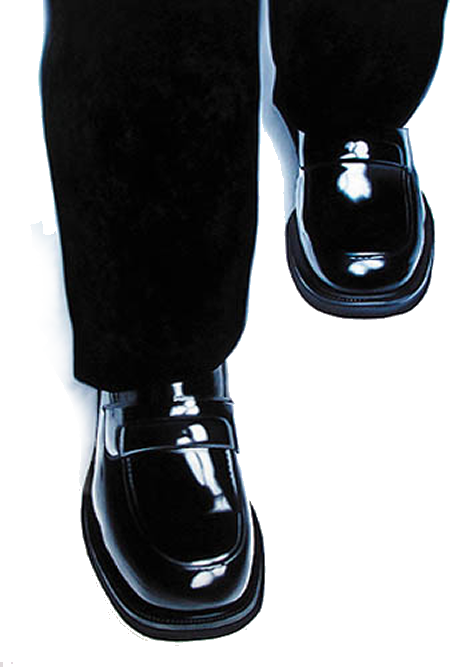 8
1.  La eternidad depende de lo que hicimos antes de la muerte!  (Heb 9:27; Jn 5:28-29;             2 Cor. 5:10)
2.  (Jn 12:48; Rom 2:16; 2 Tes. 1:7-9)
3. Bienaventurados los que mueren en Cristo. (Ap 14:13)
[Speaker Notes: Death Is a Destiny Sealing Step 
In the Lord]
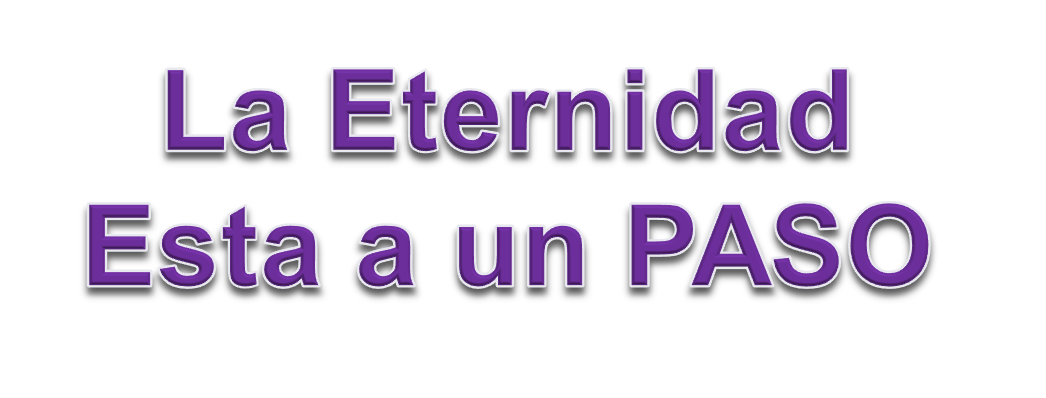 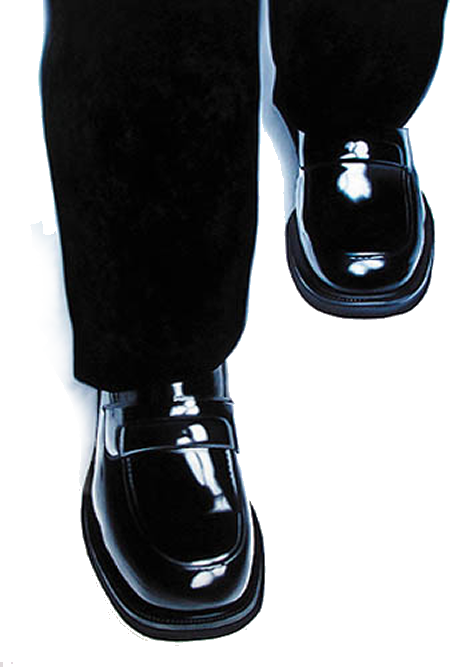 9
Aunque la Biblia habla mucho acerca de la muerte
 Aún así crea mucha incertidumbre.
2. EL solo pensar estar a UN PASO  DE LA MUERTE y saber que nos espera una ETERNIDAD DEPENDIENDO DE LO QUE HICIMOS.
 (Ecl 7:2; Salmos 90:12).
[Speaker Notes: Death Is a Solemn Step 
In the Lord]
Sal 39:4  Hazme saber, Jehová, mi fin, Y cuánta sea la medida de mis días; Sepa yo cuán frágil soy
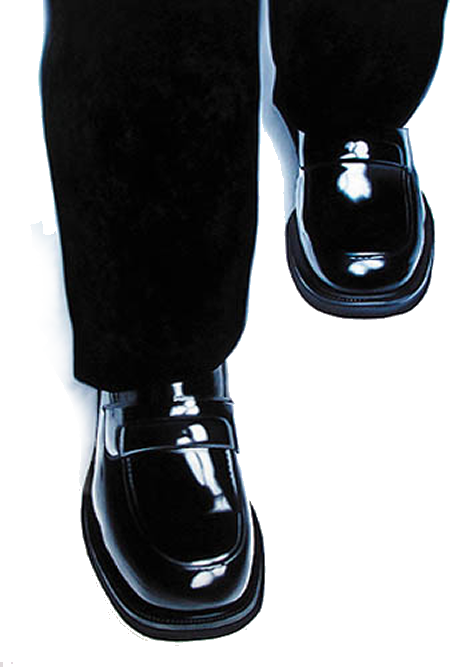 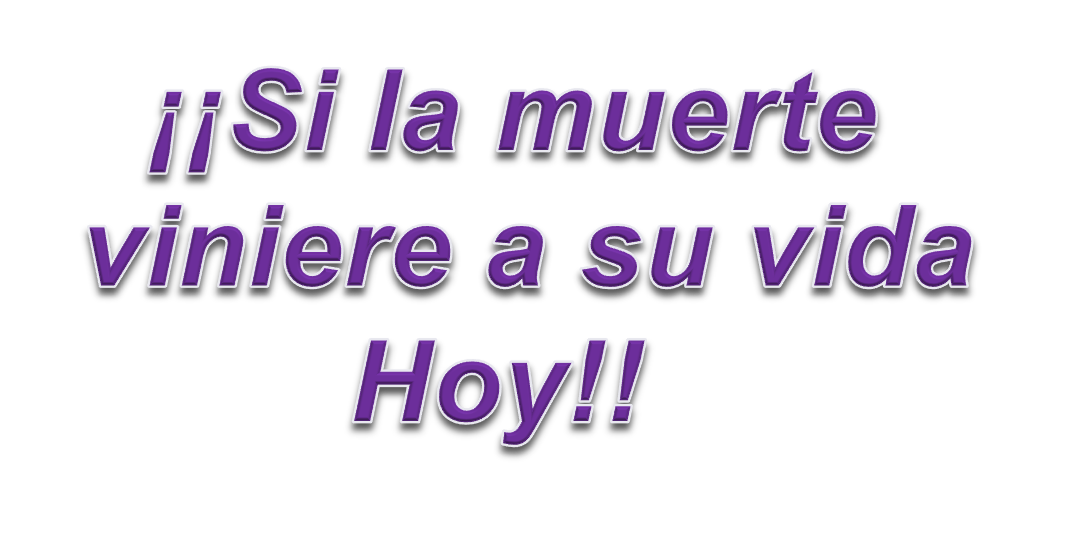 10
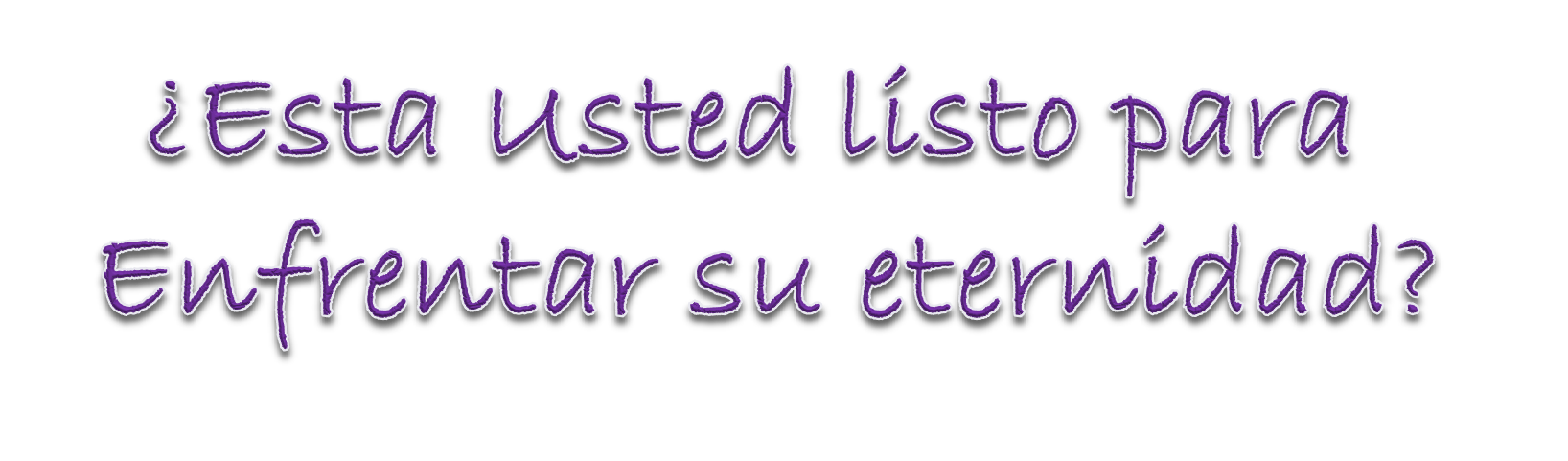 [Speaker Notes: If Death Were To Overtake You Today????
Are You Ready To Face The Judgment??]
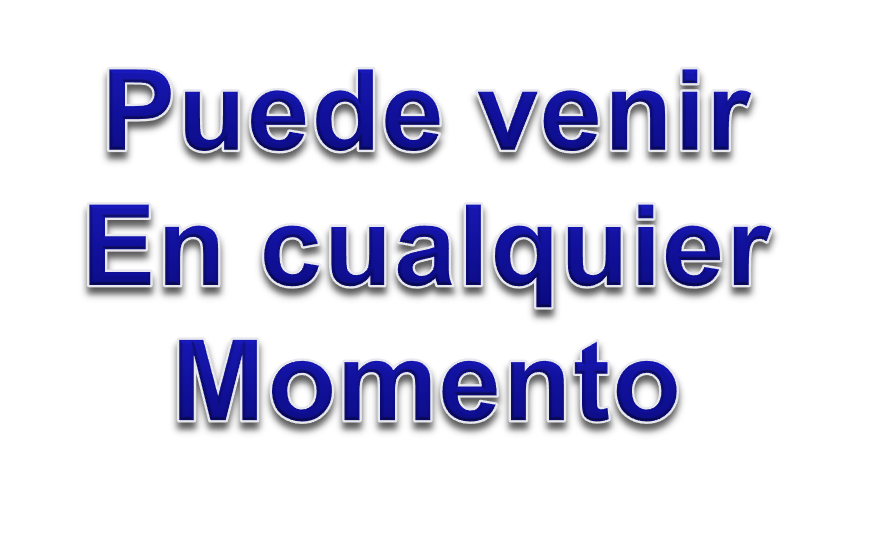 5
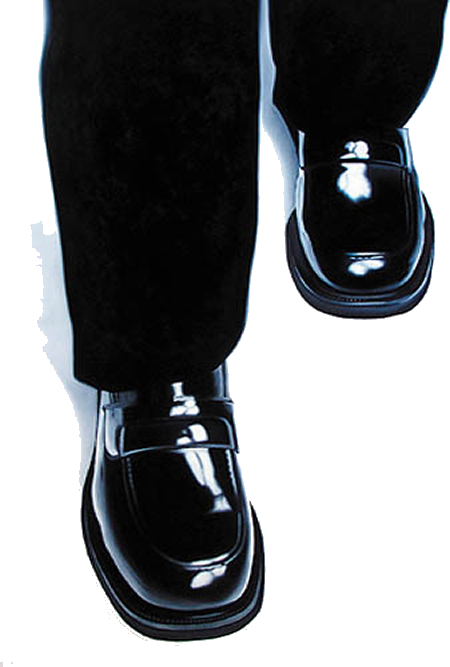 Salmos 39:4   
    "Hazme saber, Jehová, mi fin, Y cuánta sea la medida de mis días;  Sepa yo cuán frágil soy.
Nuestra Muerte puede ser hoy, Próxima semana, en, 
O dentro de muchos años!!
Muertes: 2,468,435
 Muerte en Auto: 33,687
[Speaker Notes: Death Is A Short Step!!]
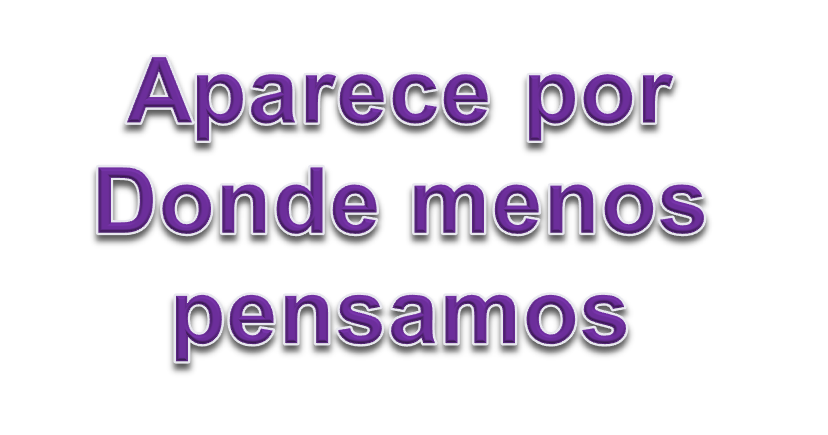 6
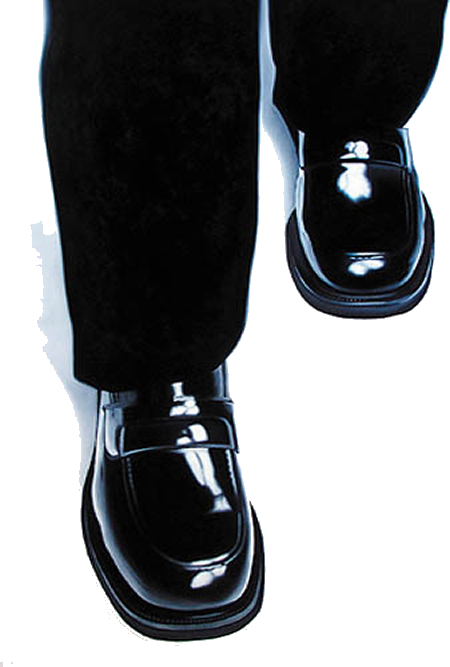 Algunas causas mayores de muerte

1.Enfermedades del Corazón
2.Cancer maligno
3.Ataques crónicos respiratorios
4.Cerebrovasculares (stroke)
5.Accidentes laborales
6.Alzheimer
7.Diabetes
8.Accidentes en auto
9. Asesinato
Salmos 39:4   
    "Hazme saber, Jehová, mi fin, Y cuánta sea la medida de mis días;  Sepa yo cuán frágil soy.
[Speaker Notes: Death Is A Short Step!!]
11
Don McClain
W. 65th St church of Christ - June, 4, 2006